Готовимся к ЕГЭ
Словообразование        В1
МБОУ СОШ № 28
ст. Тамань
Саглай Ирина Владимировна
№1
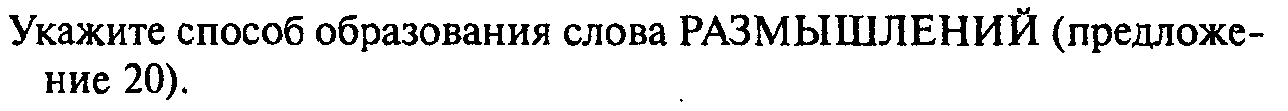 Размышлений  - размышлять - суффиксальный
Продолжить
(без ответа)
№ 2
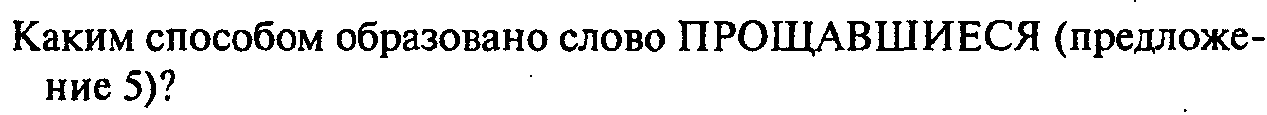 Прощавшиеся (сущ) – прощавшиеся (прич.) – переход из одной части речи в другую ( неморфологический)
Продолжить
(без ответа)
№ 3
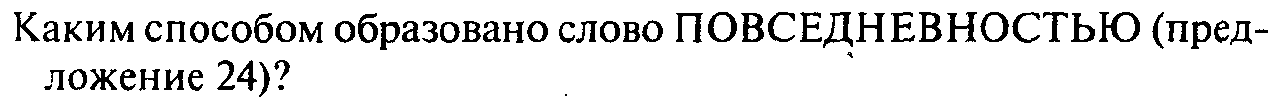 Повседневность – повседневный - суффиксальный
Продолжить
(без ответа)
№ 4
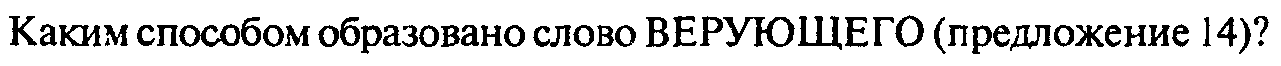 Верующего (сущ) – верующего ( прич.) – переход из одной части речи в другую - неморфологический
Продолжить
(без ответа)
№ 5
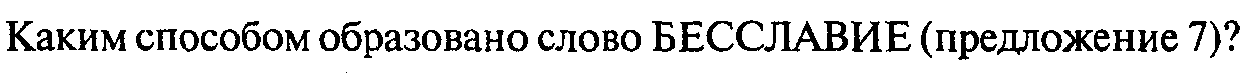 Бесславие – слава – приставочно-суффиксальный
Продолжить
(без ответа)
№ 6
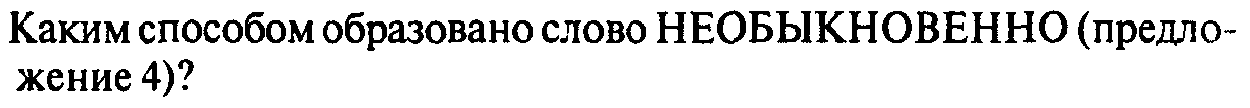 Необыкновенно – необыкновенный - суффиксальный
Продолжить
(без ответа)
№ 7
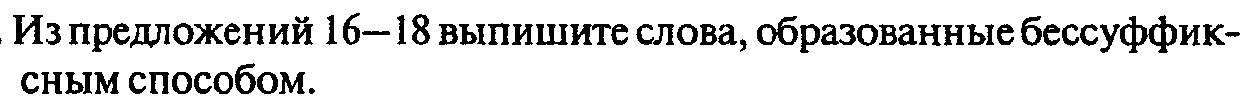 Ответ – ответить - бессуффиксный
Продолжить
(без ответа)
№ 8
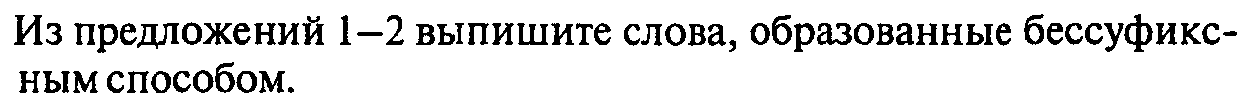 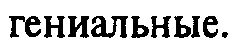 Переводе – переводить
Донос - доносить
Продолжить
(без ответа)
№ 9
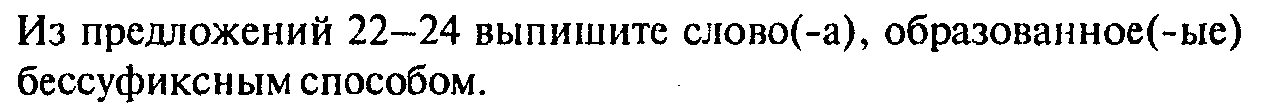 Взглядов - взглянуть
Продолжить
(без ответа)
№ 10
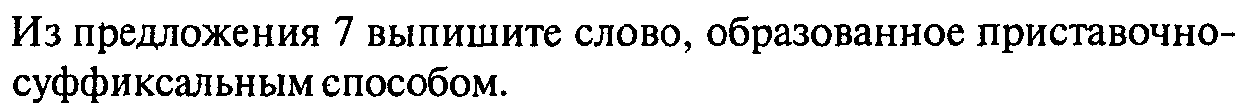 По-прежнему – прежний – приставочно-суффиксальный
Продолжить
(без ответа)
Использованная литература:
Н.А. Сенина. Русский язык. Подготовка к ЕГЭ – 2010. Учебно-методическое пособие. Издательство «Легион». Ростов –на -Дону. 2009 год